Digital Modulation Basics – Part 2
Lab 4 – 2019/1440
By: Elham Sunbu
OUTLINE
Quadrature Amplitude Modulation (QAM)
16QAM
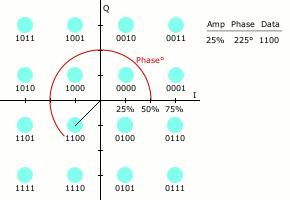 Quadrature Amplitude Modulation (QAM)
19
Quadrature Amplitude Modulation
How can the data rate be increased further?
A combination of modulation techniques that change two  characteristics of a carrier at the same time.
The most sophisticated technology combines ASK and PSK
One of such is known as Quadrature Amplitude Modulation  (QAM) or Quadrature Amplitude Shift Keying (QASK).
the approach uses both change in phase and in amplitude
To represent QAM on a constellation diagram
We use distance from the origin as a measure of amplitude
Figure 10.8 shows the constellation diagram for a variant known as  16QAM	with dark gray areas indicating the amplitudes
.
20
Quadrature Amplitude Modulation
.
Simulink
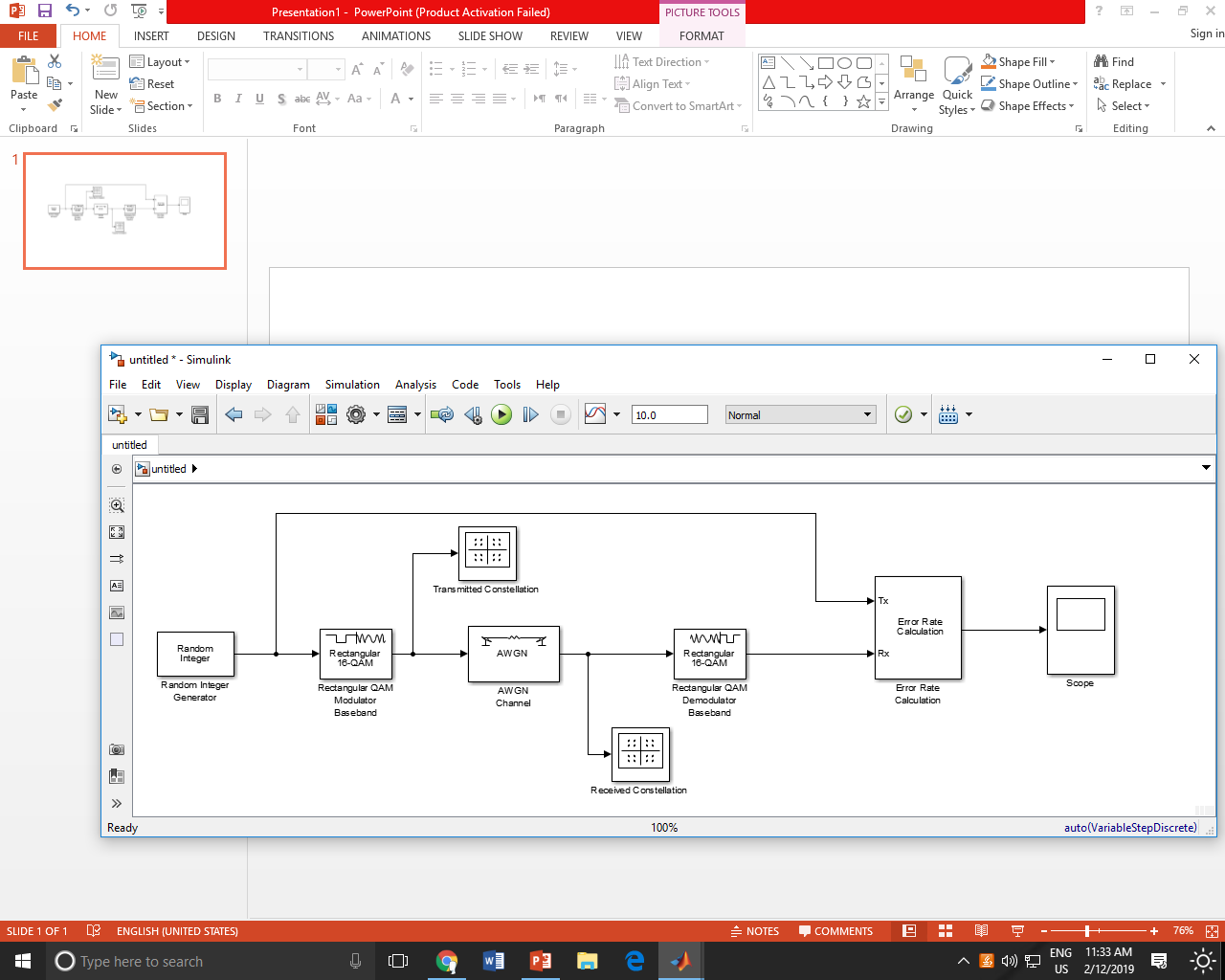 Settings
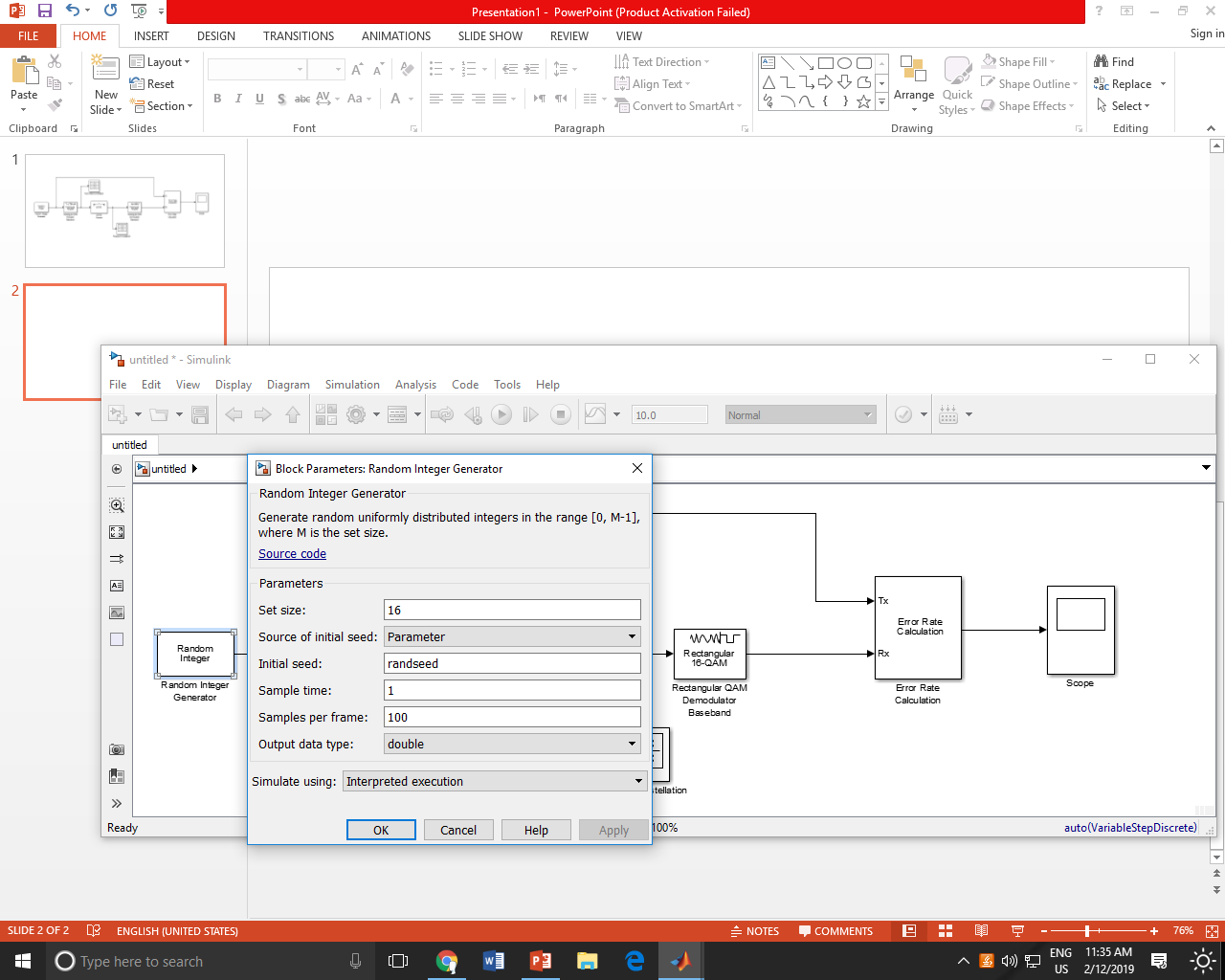 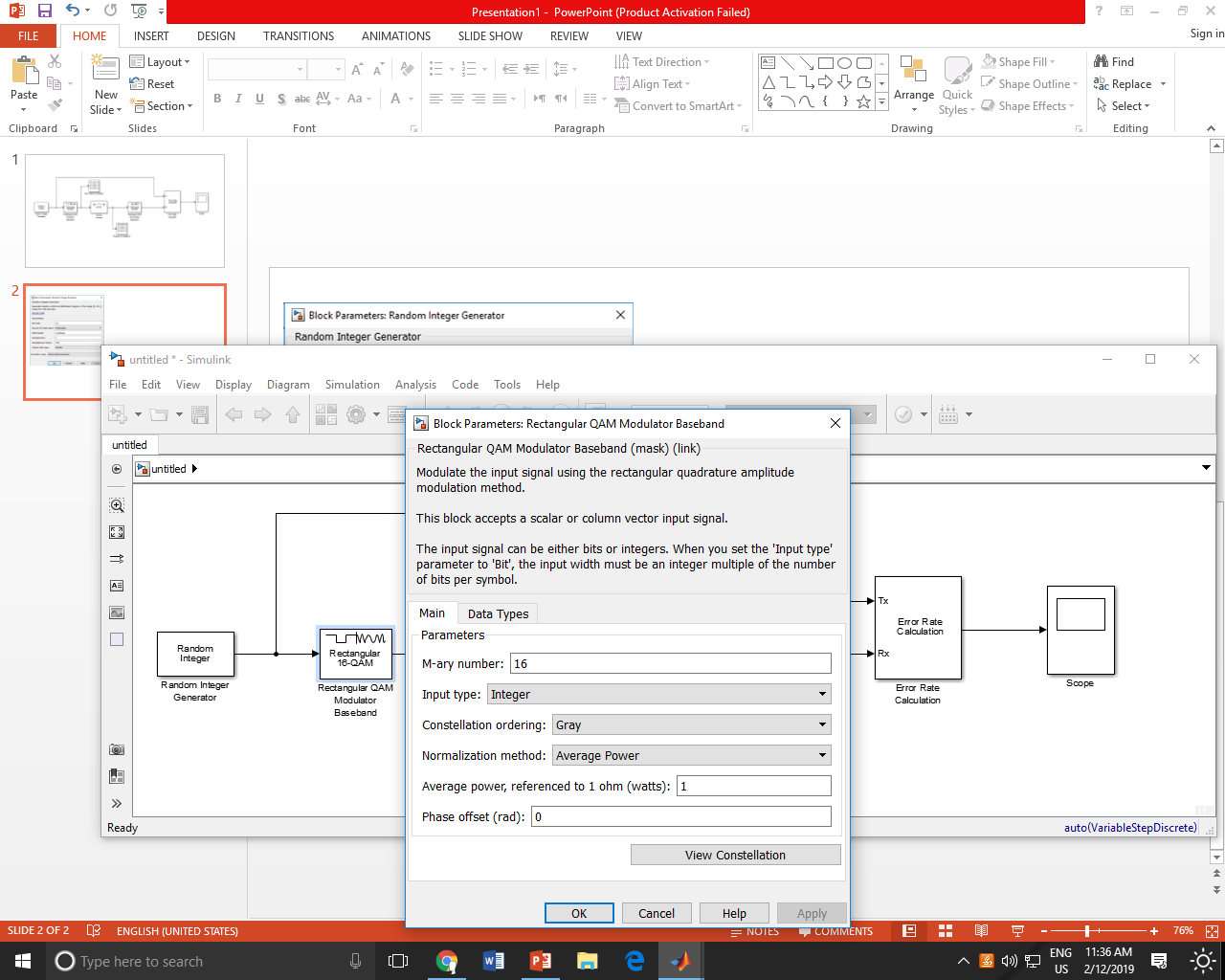 Settings
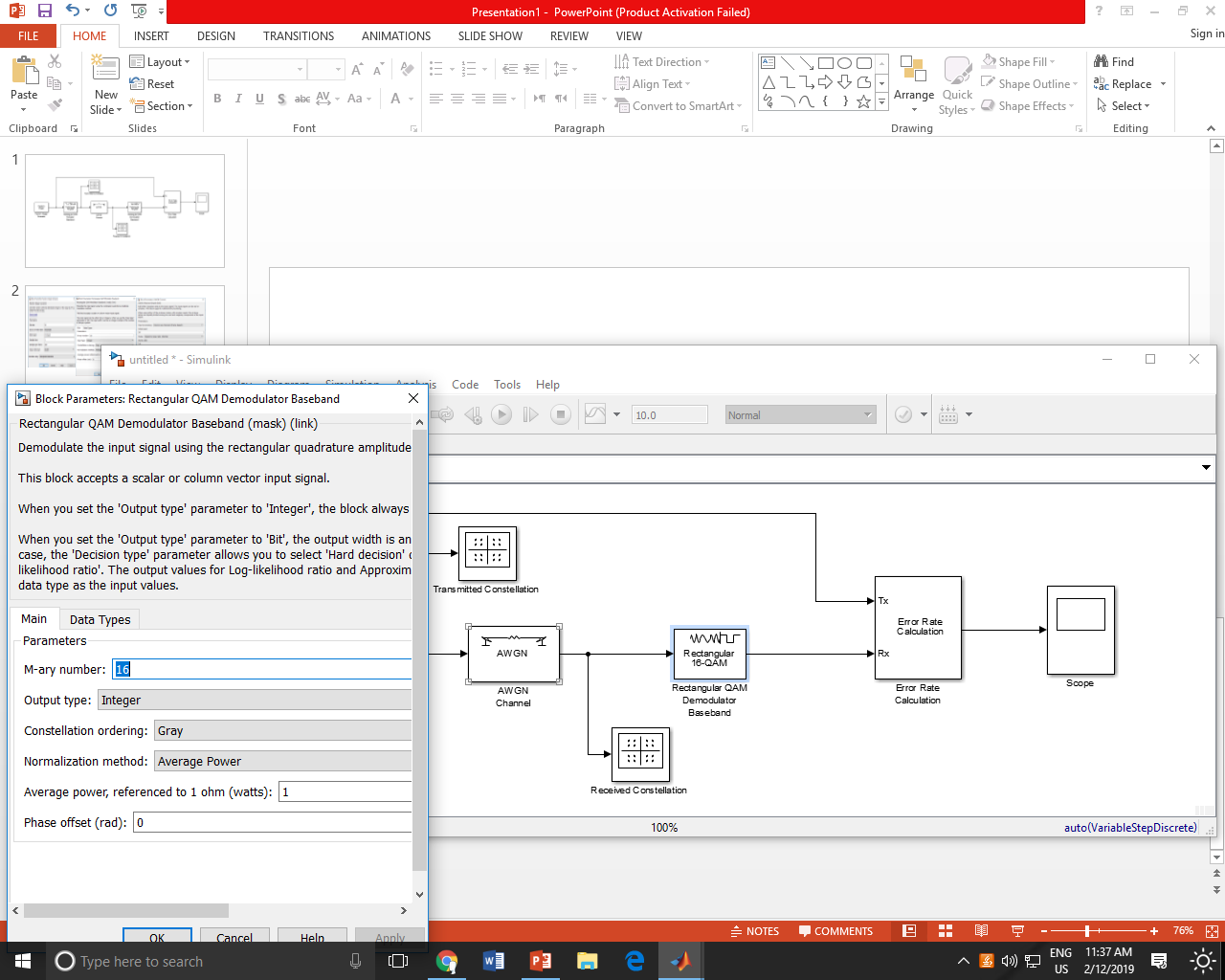 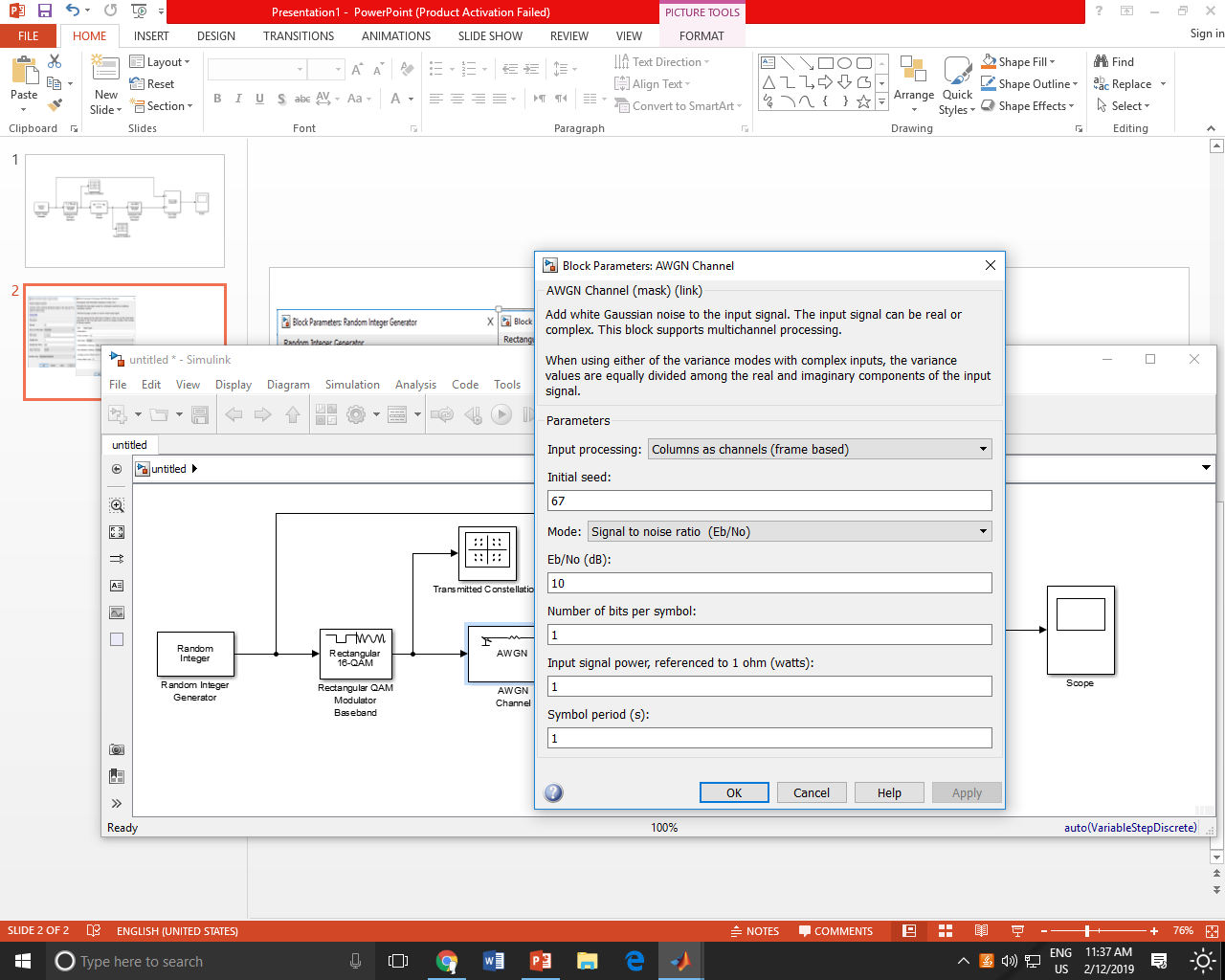 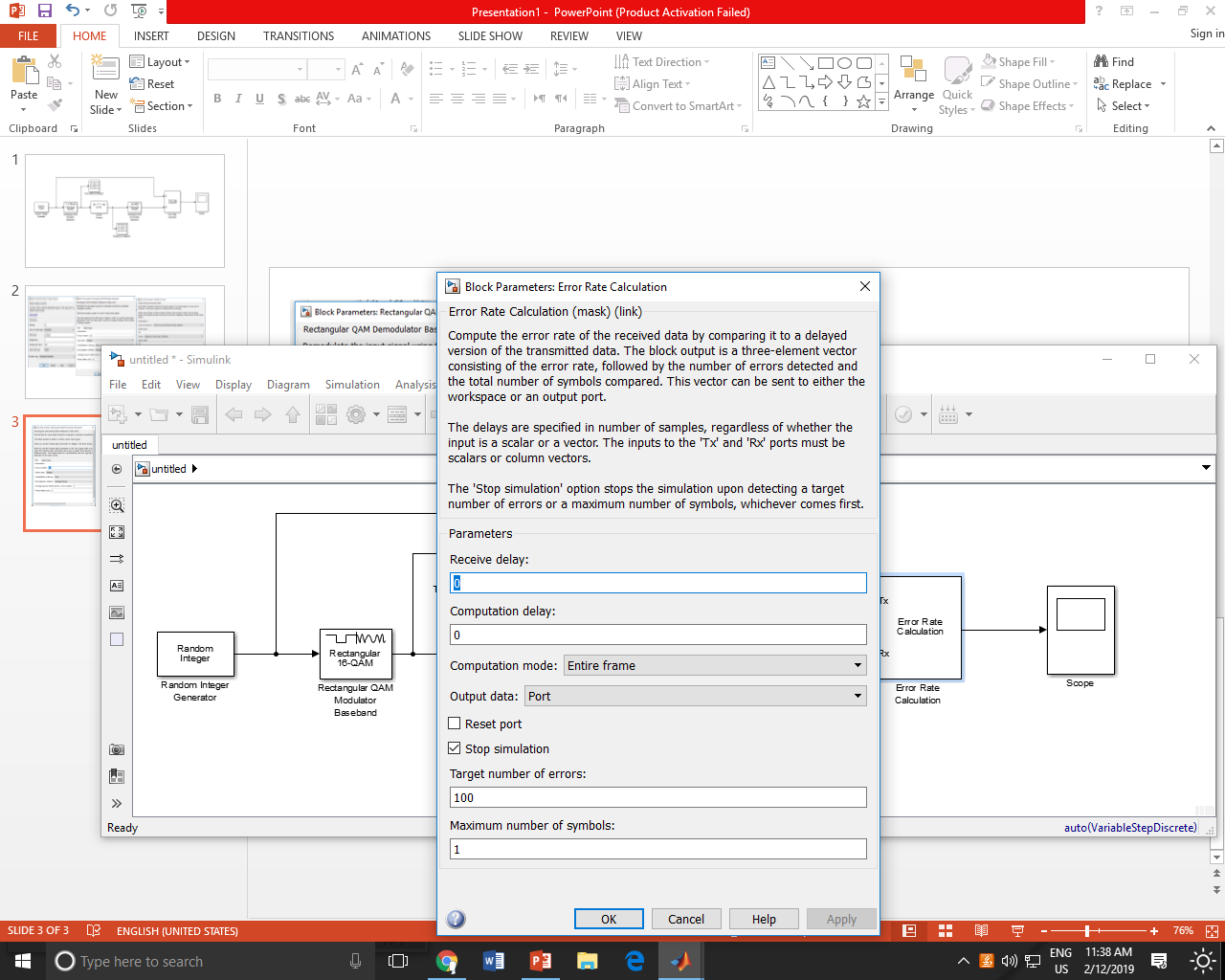 OUTPUT
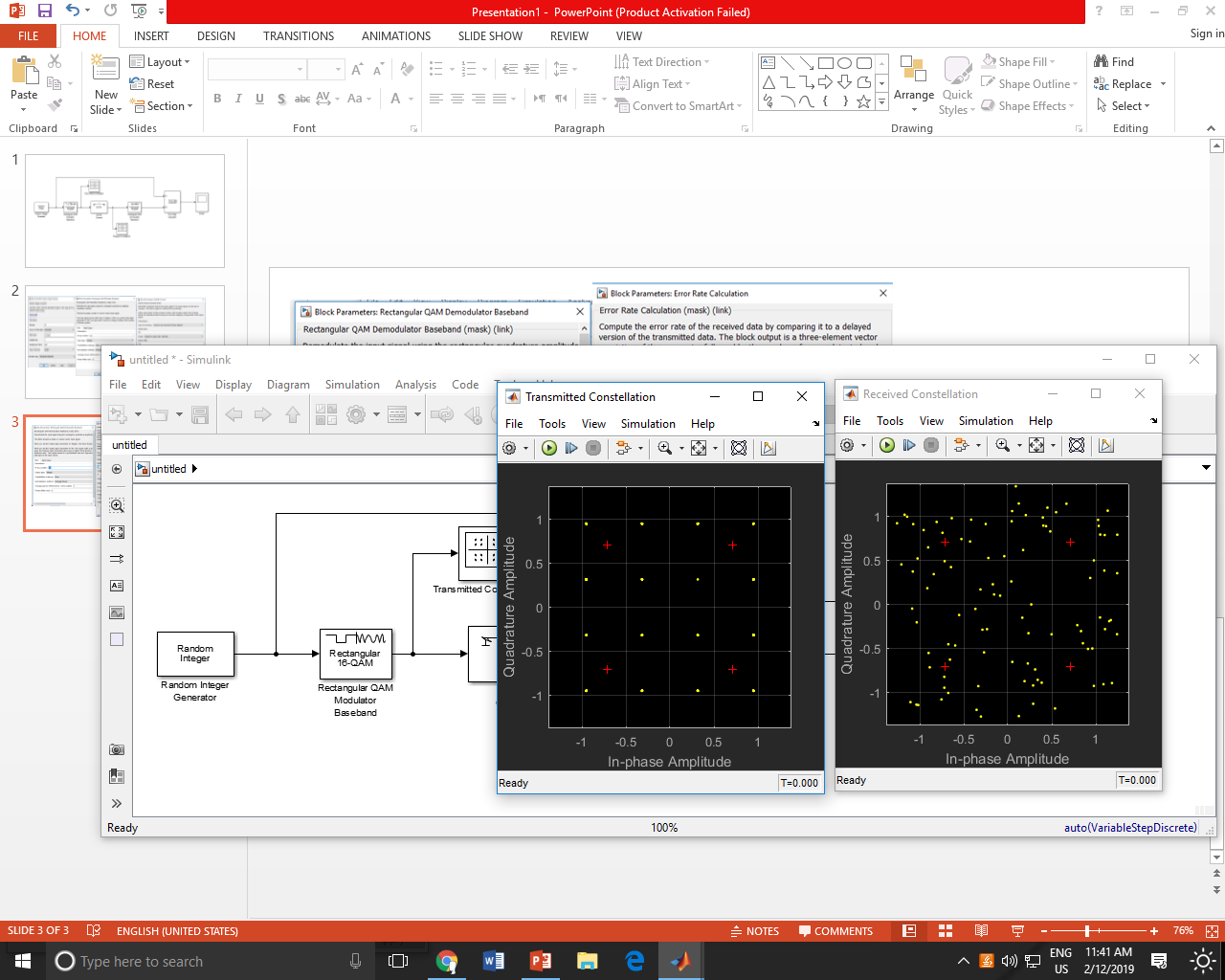 Thank You
11